Организация независимой  оценки качества образования с использованием модуля МСОКО АС «Сетевой город. Образование.»
Мачинская С.В.
 директор МБОУ ДПО
УМЦ г Челябинска
Кемерова Л.В. к.п.н.,
начальник отдела оценки 
качества образования 
МБОУ ДПО УМЦ
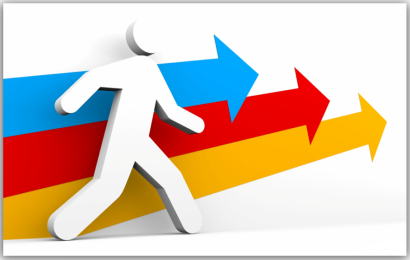 Цели МСОКО:
получение объективной, надёжной и актуальной информации о состоянии качества образования, тенденциях его развития, причинах, влияющих на его уровень;
усиление результативности функционирования образовательной системы за счёт повышения качества принимаемых управленческих решений;
повышение уровня информированности потребителей образовательных услуг для принятия решений, связанных с образованием.
Задачи МСОКО
Объекты  оценки МСОКО
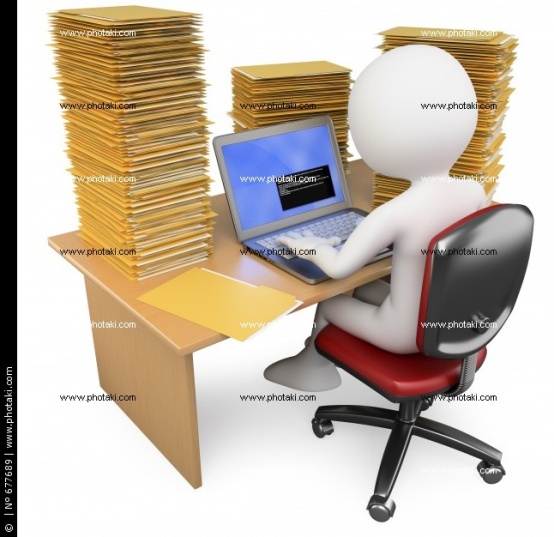 Процедуры МСОКО
Оценка качества образования
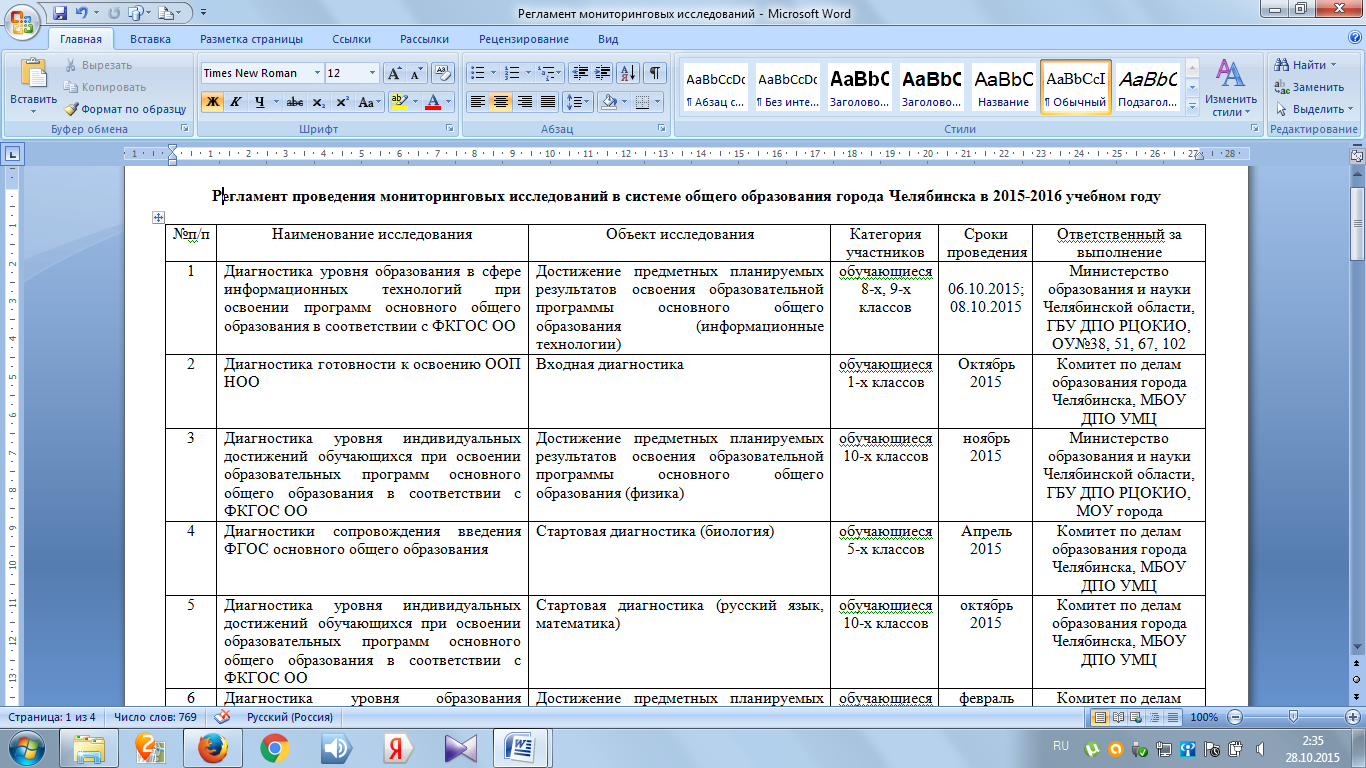 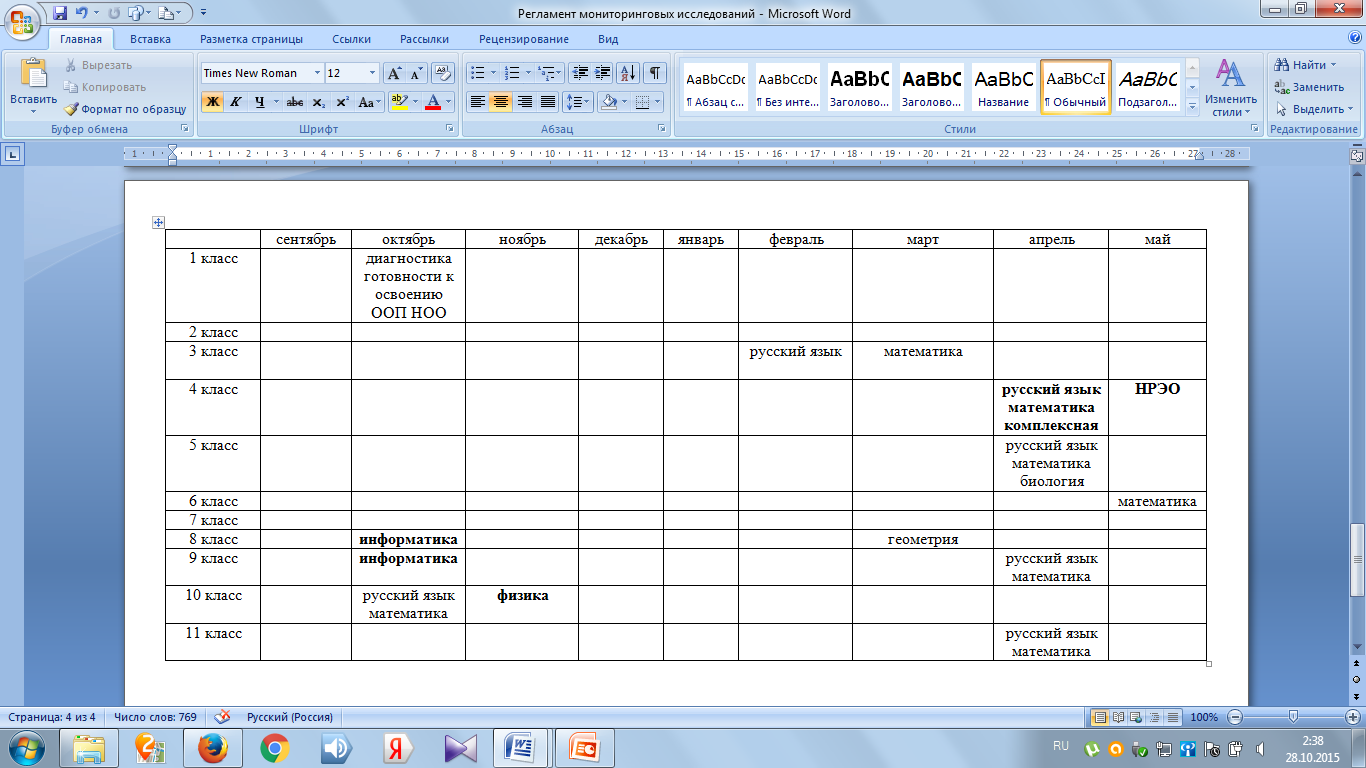 Возможности модуля МСОКО АИС «Сетевой город. Образование»
[Speaker Notes: Отчеты в модуле МСОКО формируются по следующим видам]
Оценка качества образования ООО базируется на  данных успеваемости по аттестованным классам, таких как:
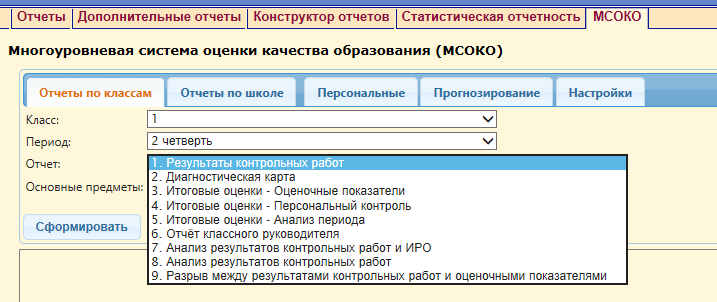 Прогнозируемые показатели: 
1. ИРО – индекс реальной обученности (% усвоения материала)
СУММА БАЛЛОВ·100%
 ИРО =  «5» · общее количество учащихся
2. ИСО – индекс полного усвоения материала
количество учащихся без «2»·100%
ИСО =   общее количество учащихся
3. ИКО – индекс качества обучения
количество учащихся, имеющих «4» и «5»·100%
ИКО =                    общее количество учащихся
4. ИНО оценка неуспеваемости - разница между 100% - ИРО 
ИНО = 100% - ИРО = 100% - 84 % = 16%.
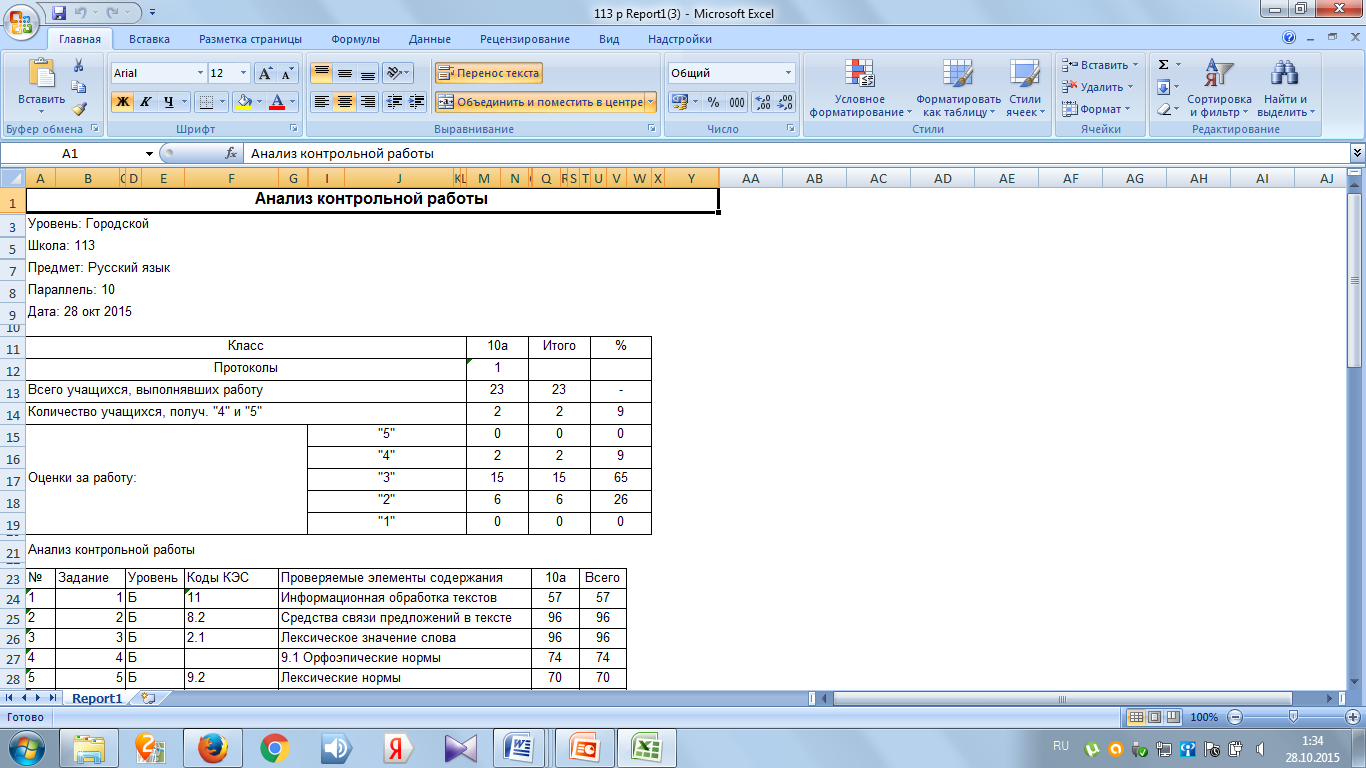 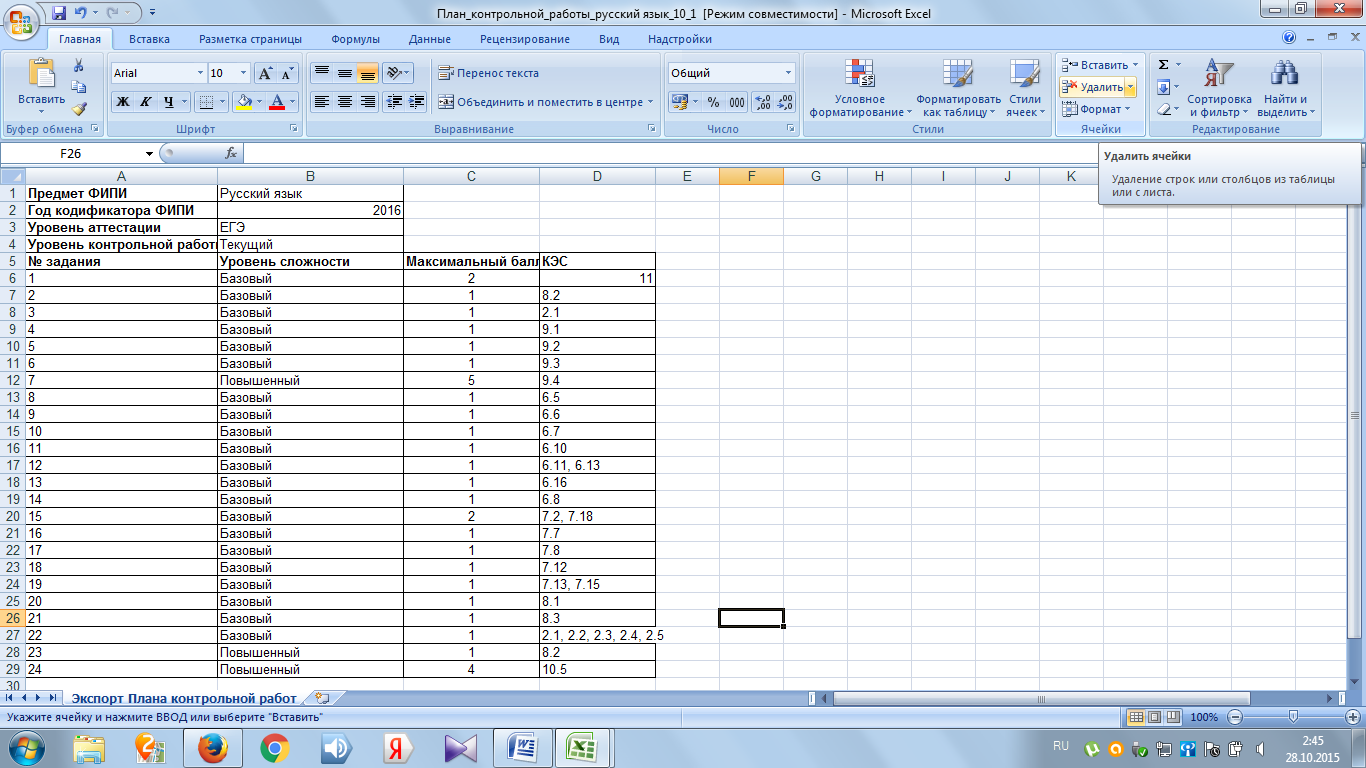 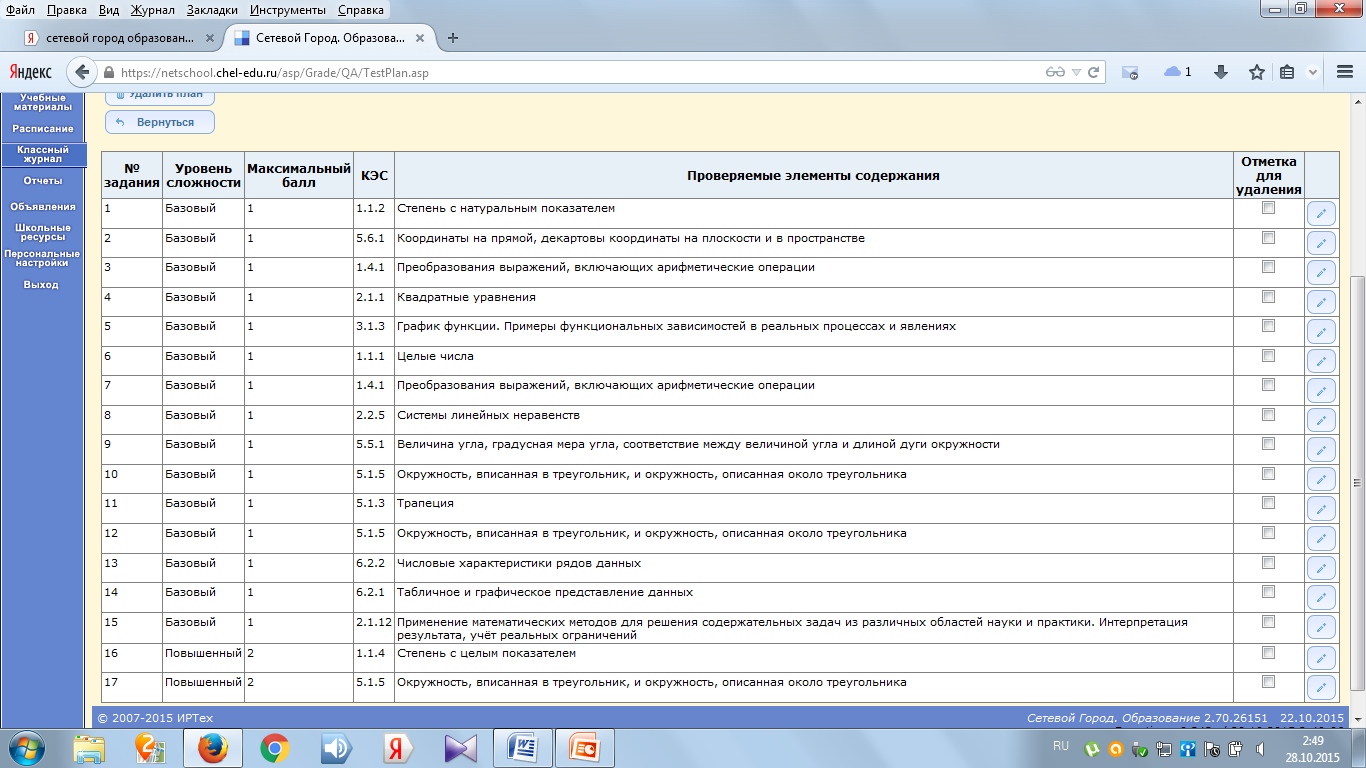 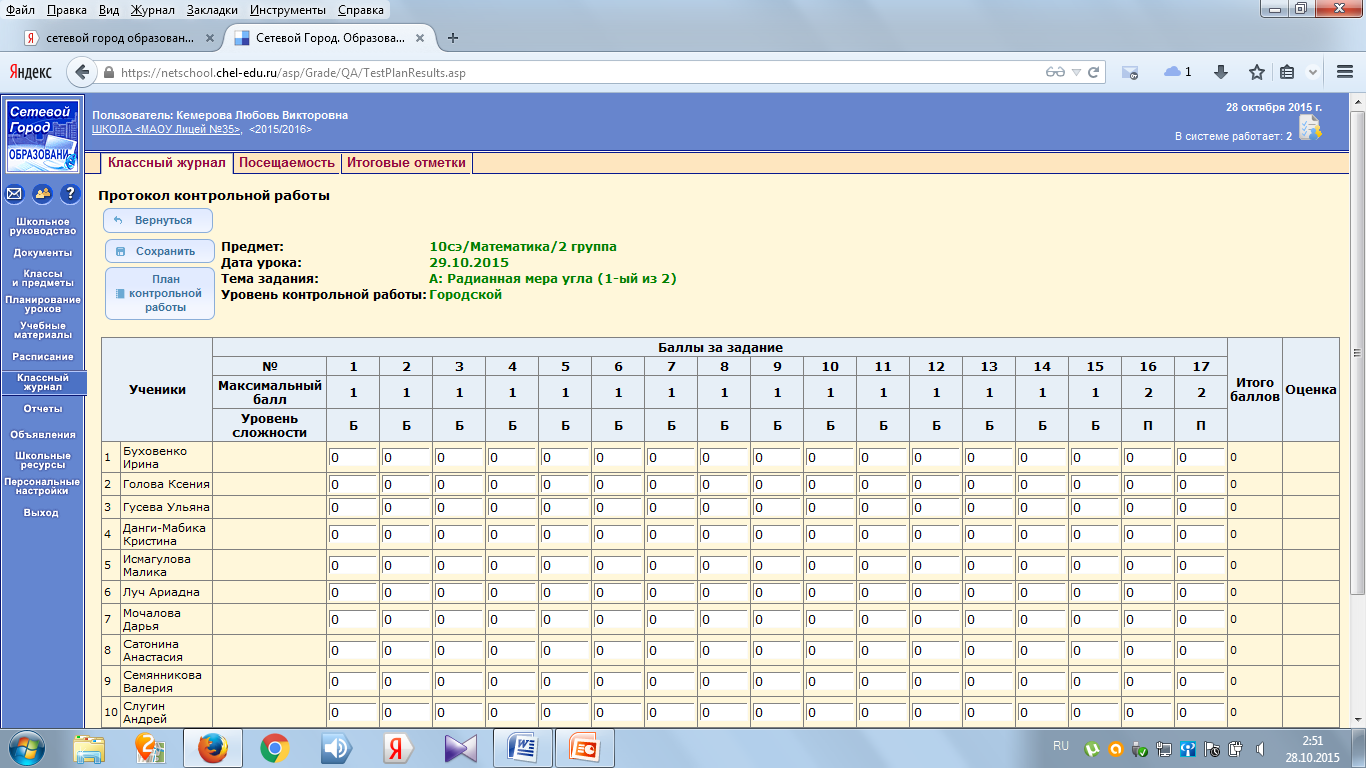 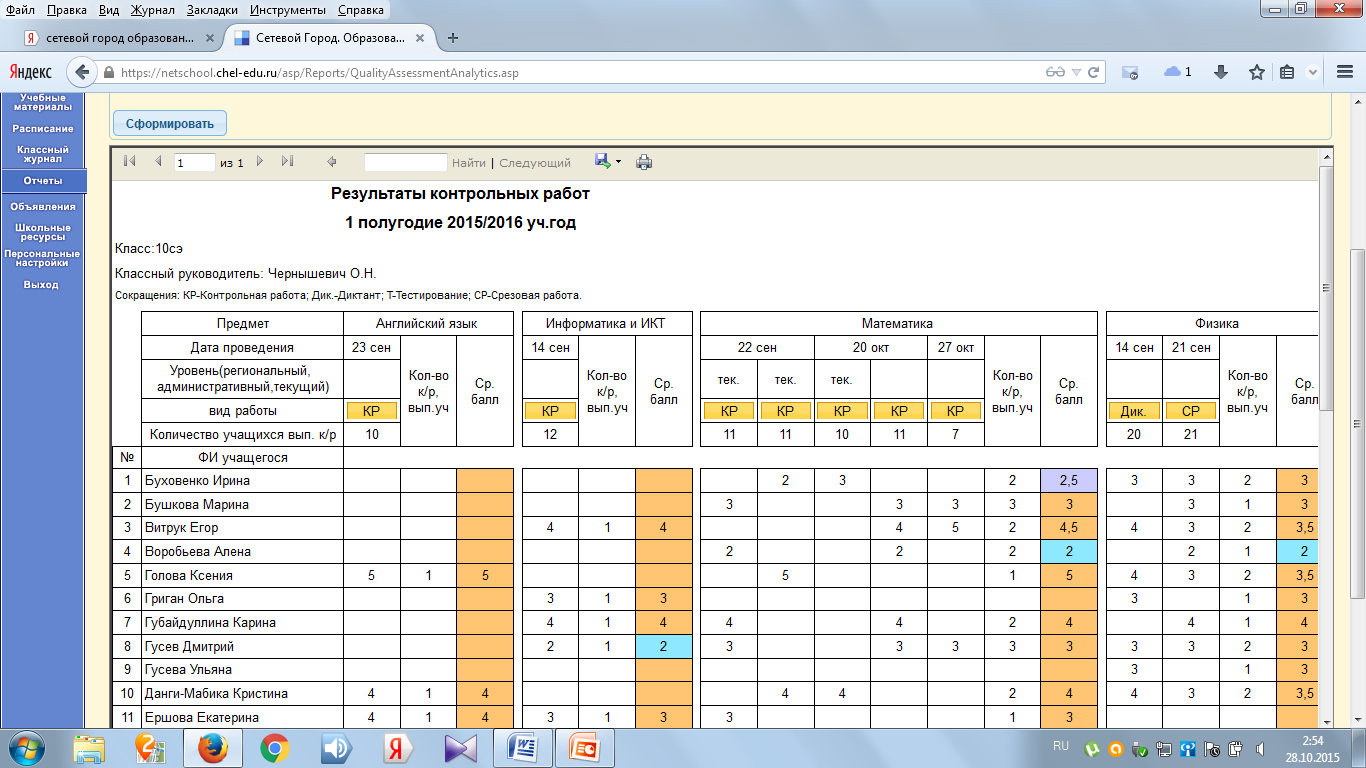 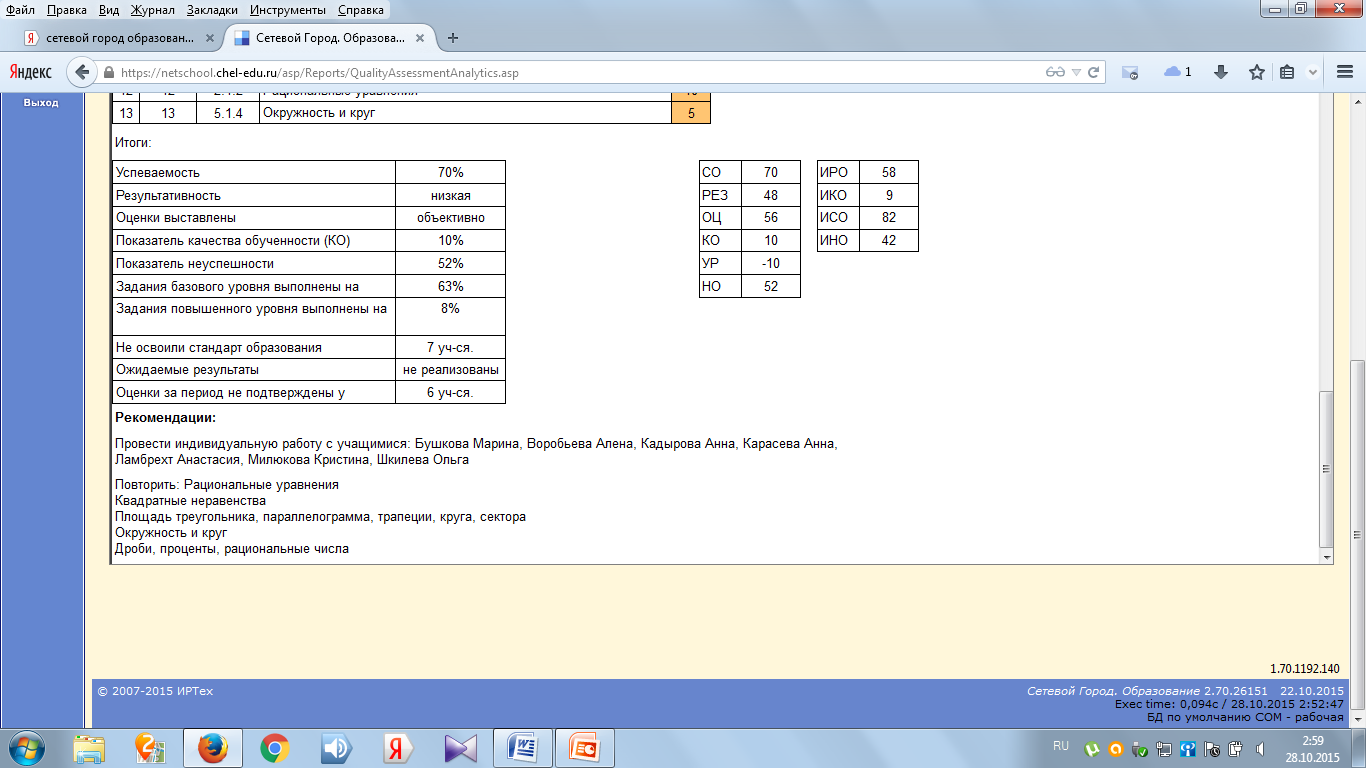 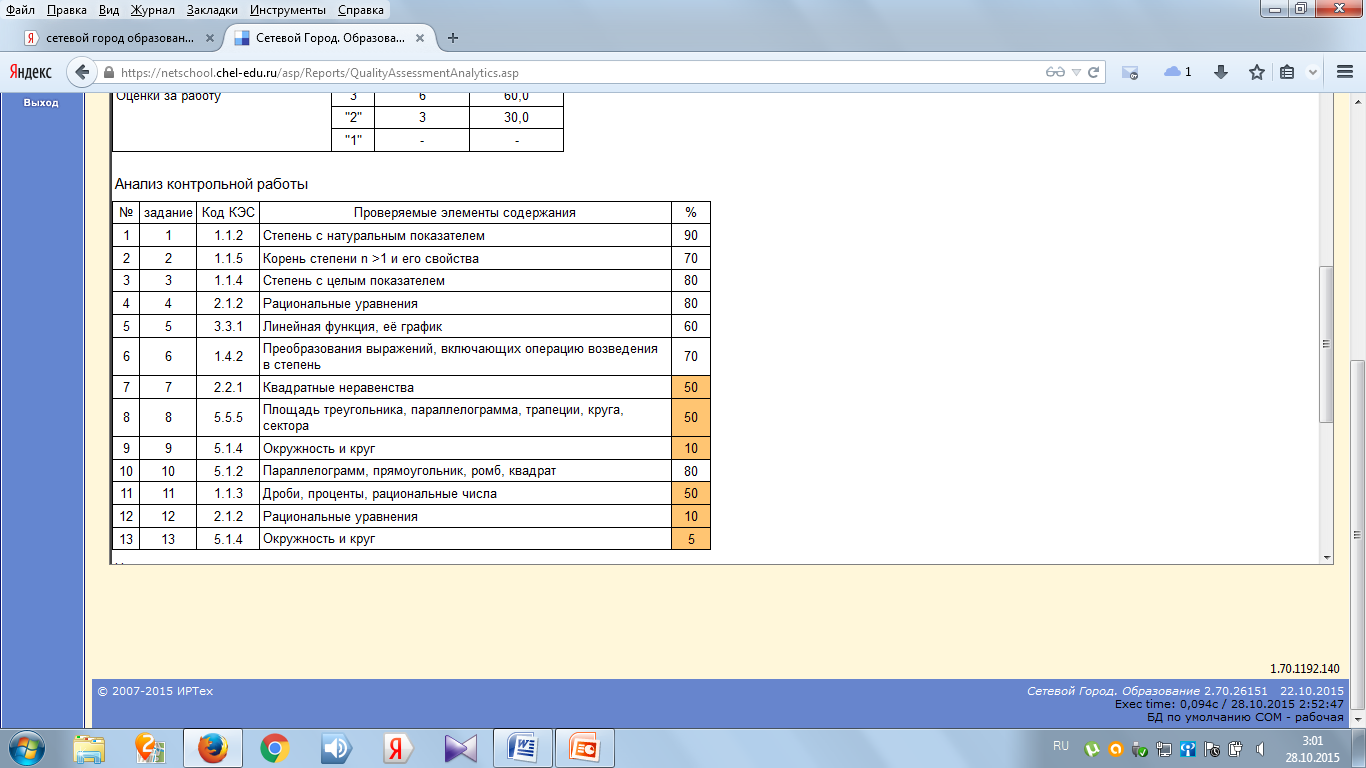 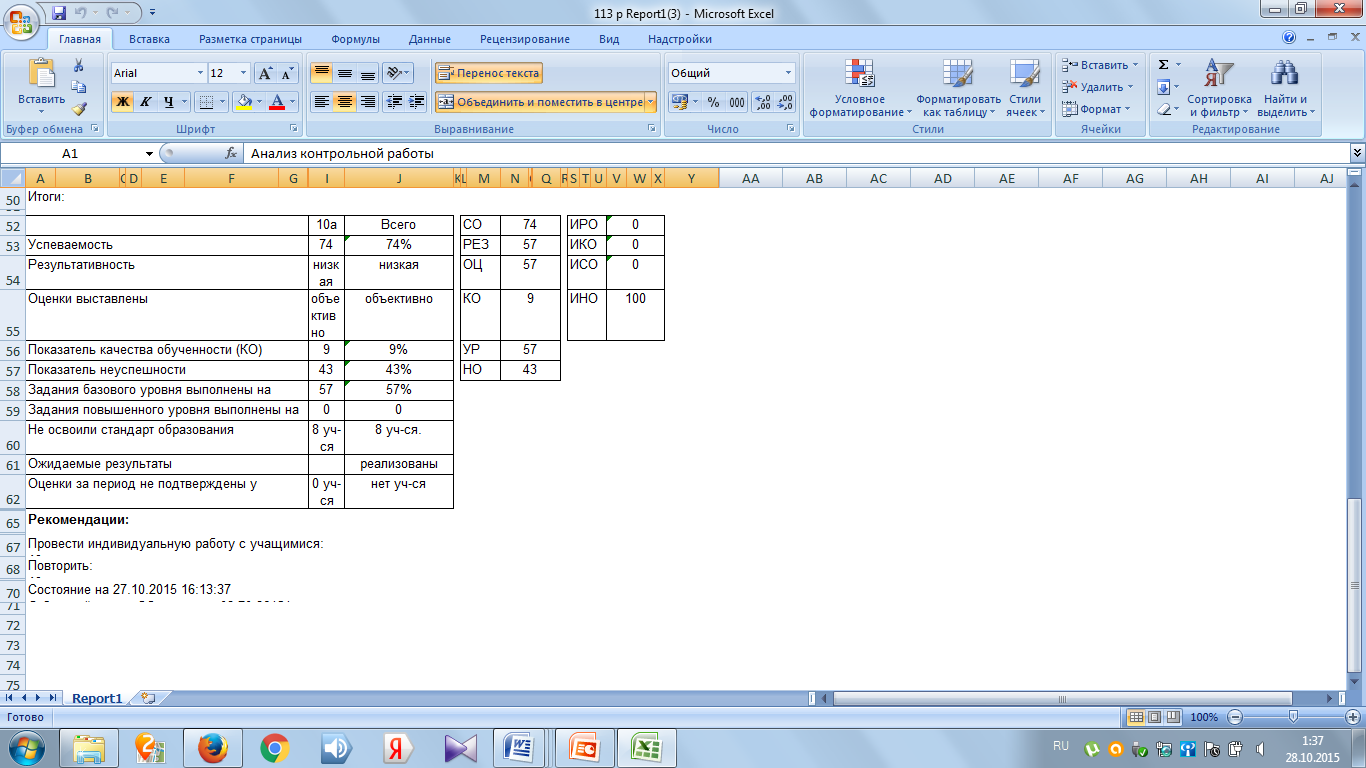 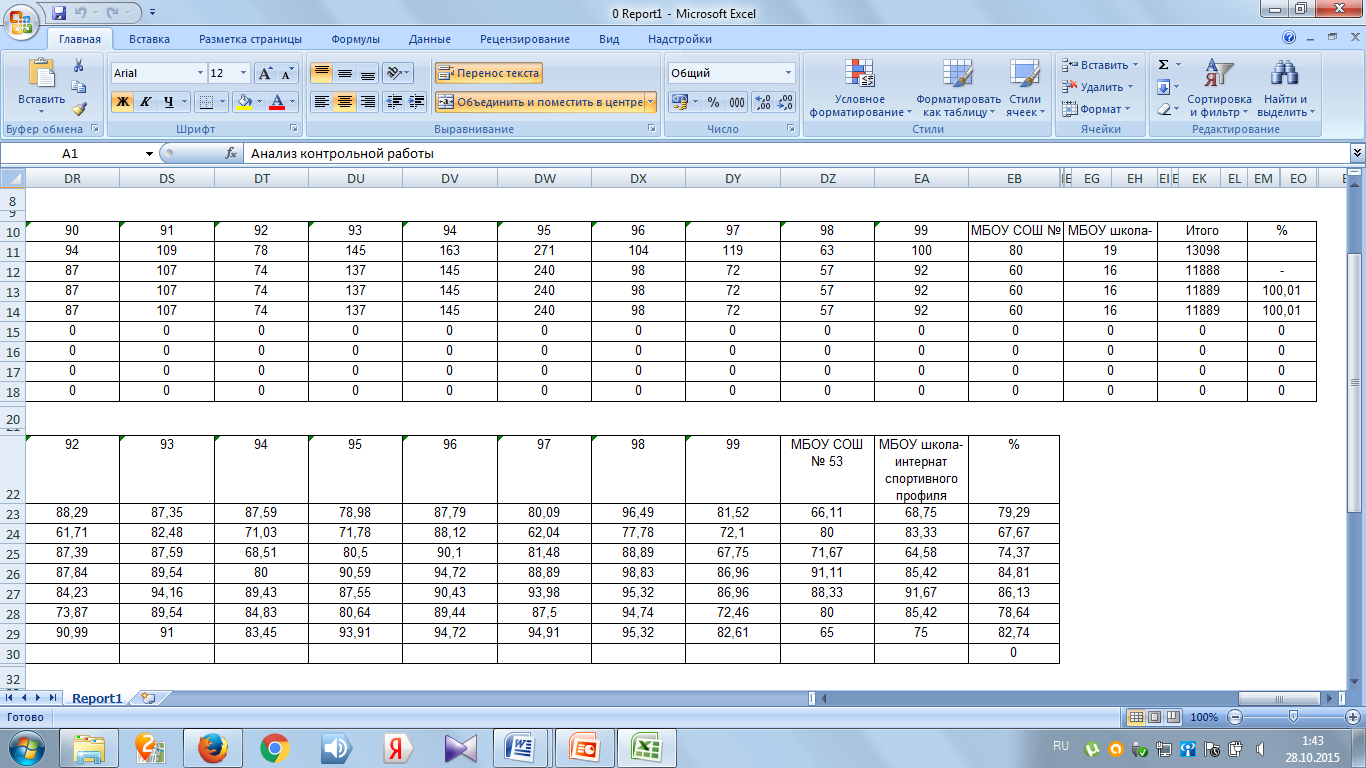 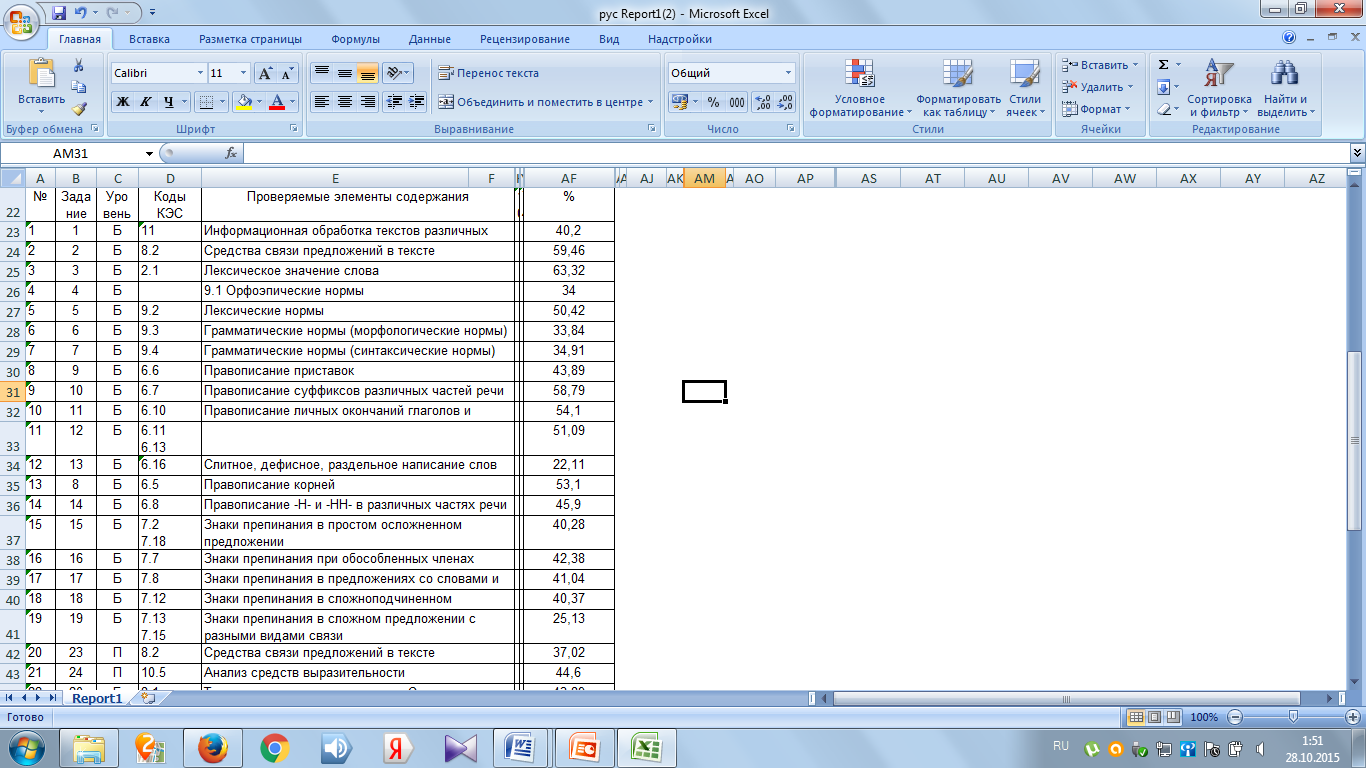 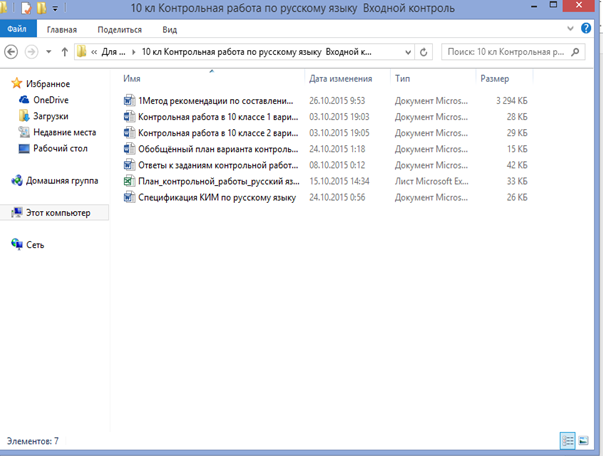 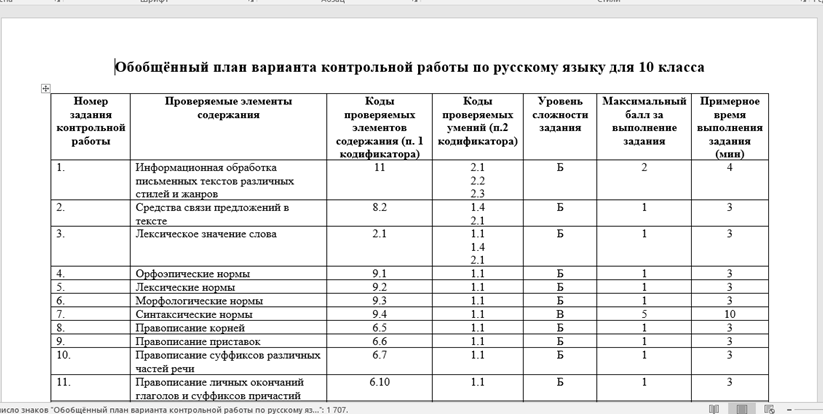 Спасибо за внимание